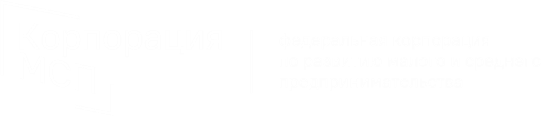 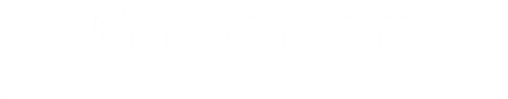 Как и чемКорпорация МСП  помогает предпринимателям?
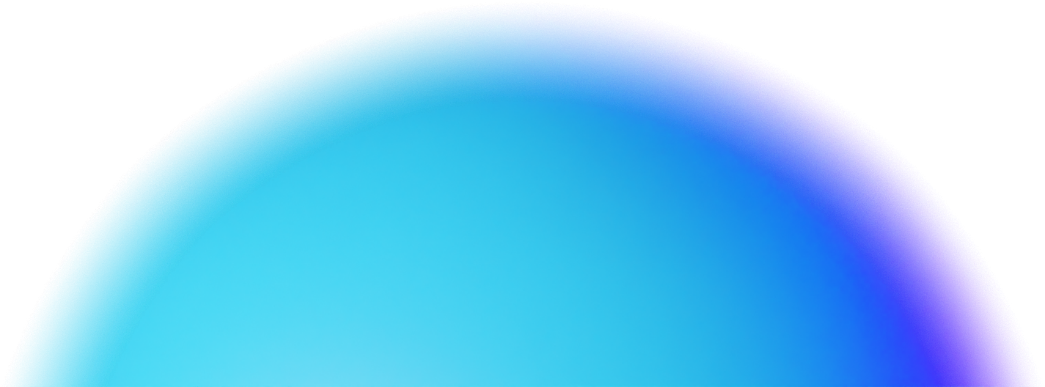 Россия
2023
Финансовые меры поддержки
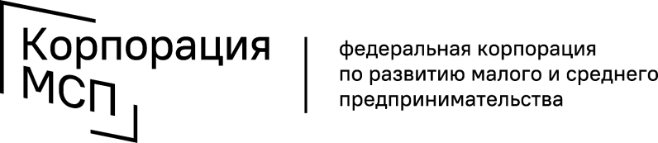 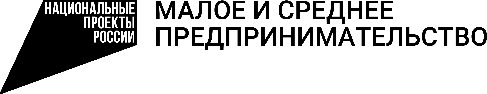 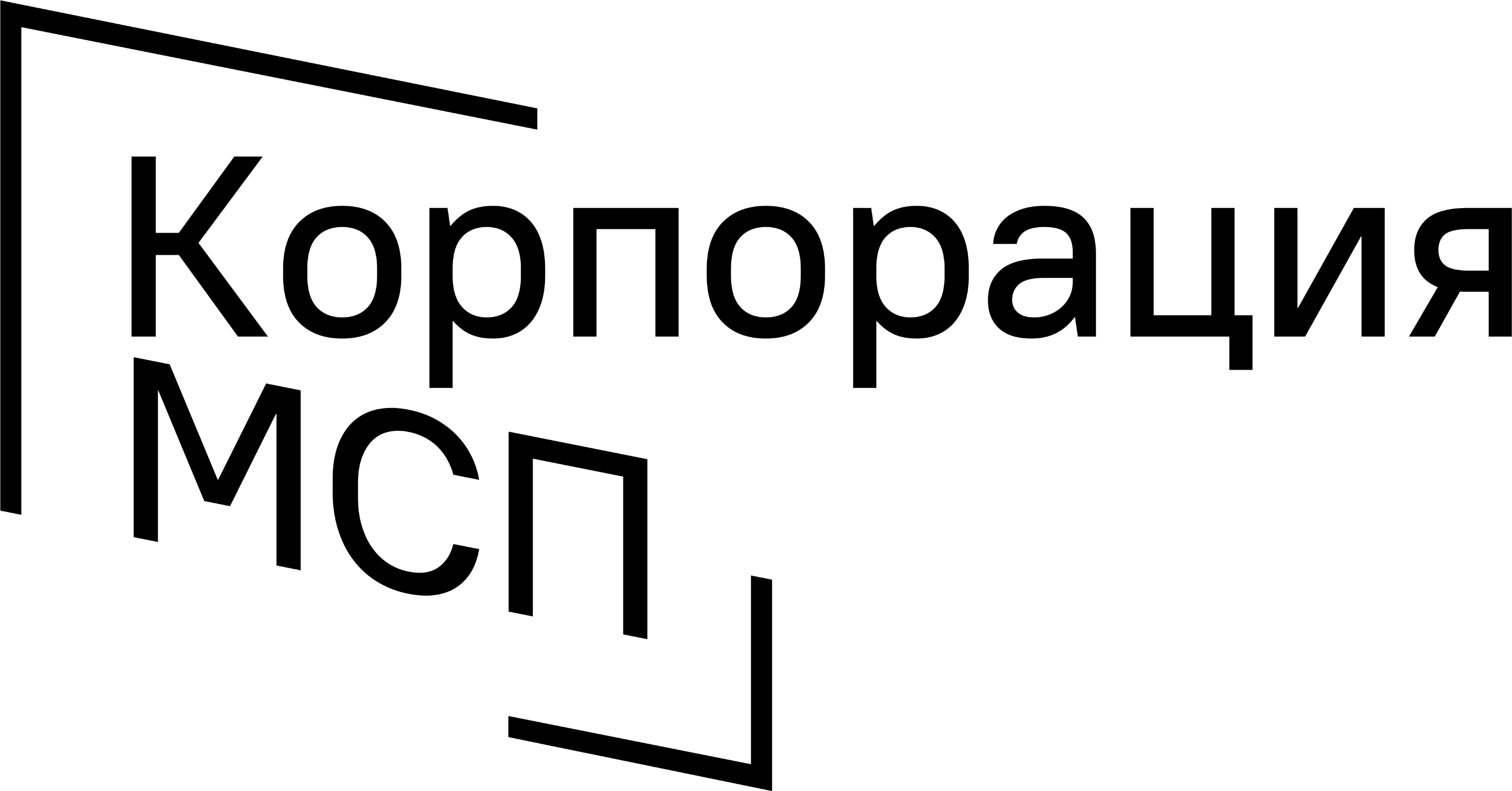 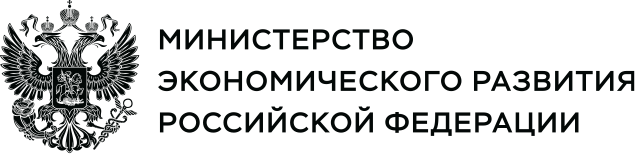 Льготное кредитование субъектов МСП
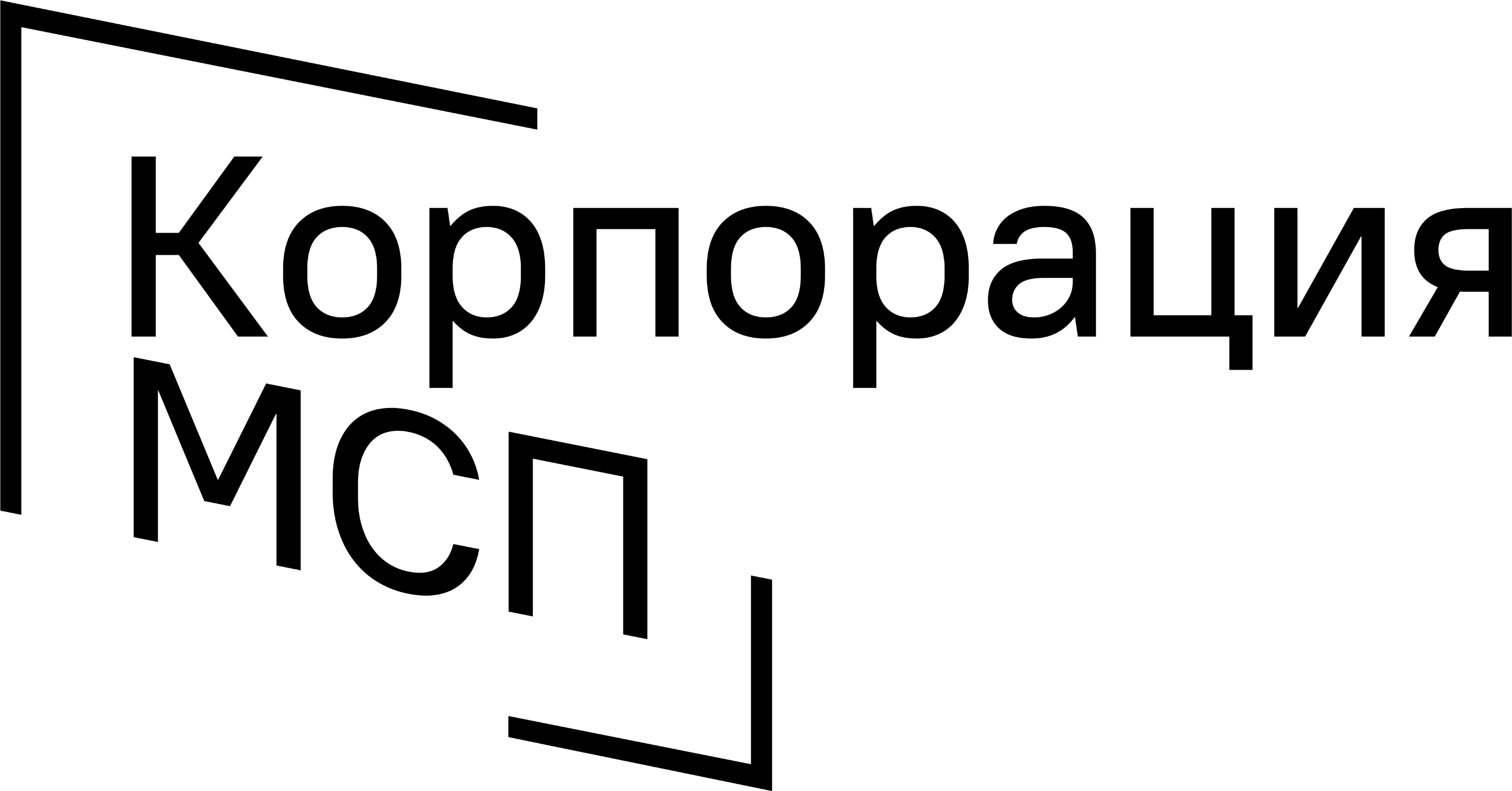 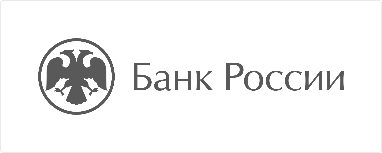 50
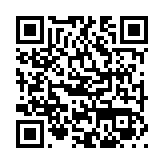 Программа «ПСК»
Программа «1764»
банков-участников
сумма кредита
от 0 млн до 2 млрд руб.
сумма кредита
от 0,5 млн до 2 млрд руб.
до 12% для микро
до 10,25% для микро/малых и средних
до 11,5% для малых
ставка
ставка
до 10,5% для средних
на инвестиционные, оборотные, на рефинансирование ранее полученных кредитов и на развитие предпринимательской деятельности
на инвестиционные, оборотные, на рефинансирование ранее полученных кредитов и на развитие предпринимательской деятельности
цели
цели
2
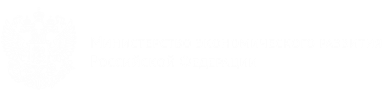 Механизм льготногокредитования  приоритетных отраслей
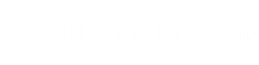 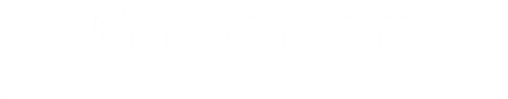 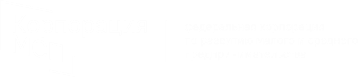 Поддержка инвестиционного и проектного финансирования
сумма кредита
от 50 млн до 2 млрд руб.
Совмещение Программы субсидирования Минэкономразвития 1764 с Программой стимулирования кредитования Банка России и Корпорации МСП (Программа «ПСК») – гарантированная льготная процентная ставка для заемщика на 5 лет
ставка
до 4% для микро/малых
до 2,5% для средних
49
на инвестиционные
Приоритетные отрасли
обрабатывающее производство / логистика / гостиничный бизнес / деятельность профессиональная, научная и техническая
цели
банков-участников
лимит на 2023 год
100 млрд руб.
3
Центр поддержки инвестиционного кредитования Корпорации МСП
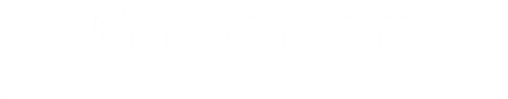 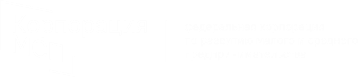 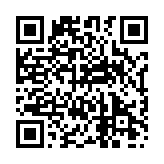 Центр создан Корпорацией МСП для помощи предпринимателям, которые хотят взять кредит на реализацию инвестиционных проектов или развитие действующего производства.
субъект МСП
направления работы центра
юридическое лицо, присутствующее в Едином реестре субъектов МСП
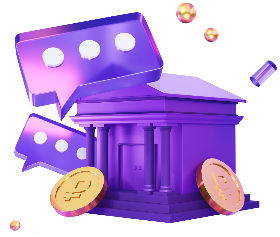 планируемая сумма кредита
от 50 млн руб.
помощь в структурировании инвестиционных проектов
поддержка при направлении инвестиционного проекта в банк и помощь в коммуникации с ним
консультирование предпринимателей по всем государственным программам кредитования
цель кредита
инвестиционные цели или проектное финансирование — модернизация / расширение действующего производства или реализация инвестпроекта
4
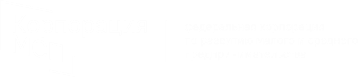 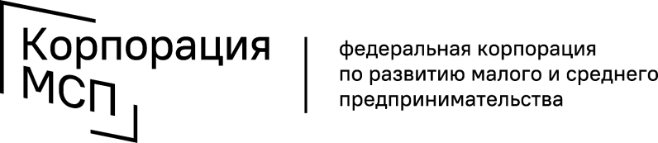 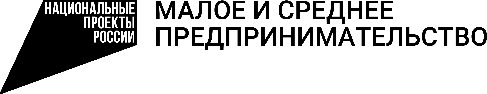 15 банков-участников
«Зонтичный» 
механизм 
поручительств
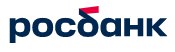 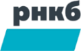 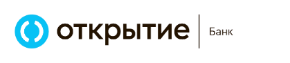 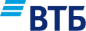 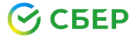 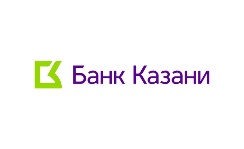 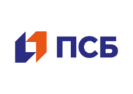 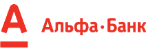 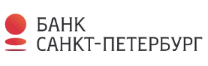 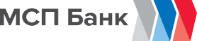 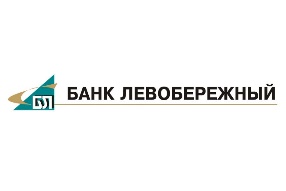 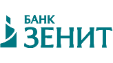 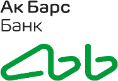 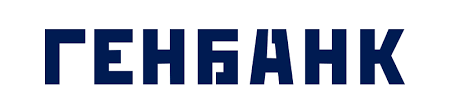 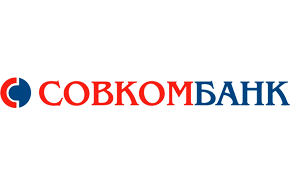 Упрощенный способ получить кредит, если у вас не хватает залога
Поручительство по кредиту предоставляется в банке
Бесплатно — комиссию за поручительство платит банк, а не предприниматель
Сумма поручительства — до 1 млрд руб.
Гарантийное покрытие — до 50% от суммы кредита
доступно предпринимателям со всех регионов
246 млрд рублей
финансовые меры поддержки
объем кредитов с применением «зонтичного» механизма
по состоянию на 09.02.2023
3
5
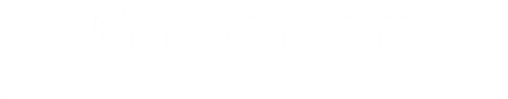 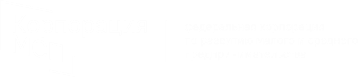 «Зонтичный» механизм + поручительство в РГО
Покрытие кредита предпринимателю
предоставление «зонтичного» поручительства совместно с поручительством РГО
70%
90%
для начинающих и молодых предпринимателей
для всех отраслей
финансовые меры поддержки
Поручительство по кредиту предоставляется в 15 банках-участниках при выдаче кредита
6
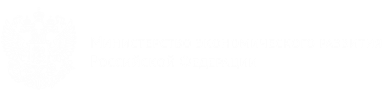 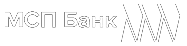 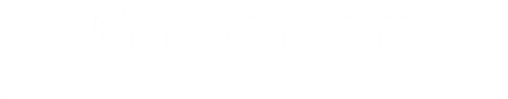 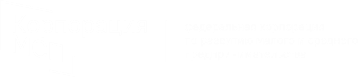 Льготное кредитование технологических компаний в МСП Банке при участии Корпорации МСП
В рамках реализации стратегической инициативы «Взлет — от стартапа до IPO»
Портрет заемщика
3%
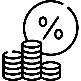 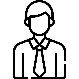 субъект МСП
выручка от 100 млн рублей
конечная ставка для заемщика
темп роста выручки за 3 года более 12%
наличие права на результаты интеллектуальной деятельности (патент)
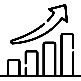 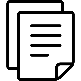 3 года
вид экономической деятельности относится к приоритетным, продукция является высокотехнологичной  и инновационной
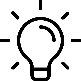 максимальный срок кредита
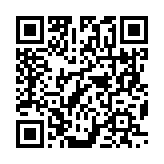 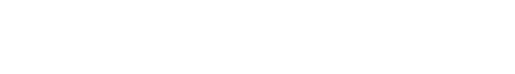 получить на
7
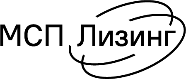 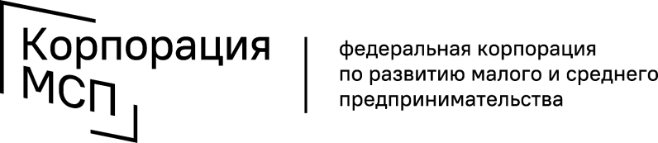 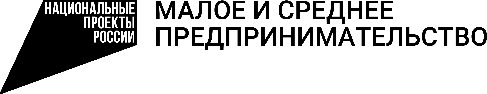 Сохраняются 
льготные процентные ставки
Льготный лизинг оборудования для субъектов МСП
Приоритетный портфель
6%
8%
для российского оборудования
для иностранного оборудования
малый и микробизнес
получатели
В 2023 году запланированы ежеквартальные заявочные кампаниина общую сумму
обрабатывающие производства
отрасли
Стандартный портфель
ключевая ставка ЦБ + 6%
9,5 млрд рублей
средний бизнес
ключевая ставка ЦБ + 7%
малый бизнес
ключевая ставка ЦБ + 7,5%
финансовые меры поддержки
микробизнес
2,4 млрд рублей
приоритетный портфель
обрабатывающие пр-ва + туризм + медицина + наука + спорт + ИТ
отрасли
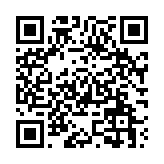 7,1 млрд рублей
стандартный портфель
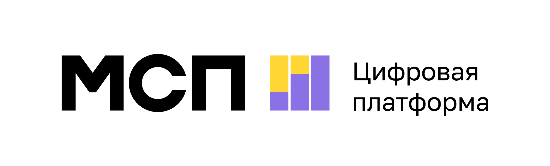 старт приема заявок - февраль 2023 г
8
Снижение административной  нагрузки
Защита прав предпринимателей
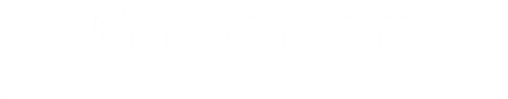 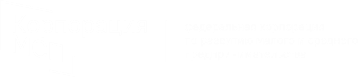 Принятые меры
Если Вы столкнулись с проблемой
Мораторий на проверки и переход на риск-ориентированный подход
Введен запрет на проведение плановых и внеплановых проверок, за исключением случаев непосредственной угрозы жизни и здоровью, факта причинения вреда, объектов чрезвычайно высокого и высокого категорий риска
Нарушены Ваши права при назначении или проведении проверки, предъявляются избыточны требования

Заказчик задерживает оплату по исполненным договорам, оказывают в приемке работ (услуг)

Необоснованный отказ в получении кредита и гарантии
Необоснованный отказ в предоставлении имущества

Возникли трудности при взаимодействии с организациями поддержки предпринимательства, институтами развития

Нужна консультация по мерам поддержки бизнеса
Система уведомлений о предстоящих проверках
Предприниматель может получать через Госуслуги или в личном кабинете на МСП.РФ онлайн-уведомления о проведении плановых и внеплановых проверок
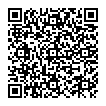 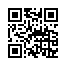 Система досудебного обжалования
Предприниматель может через Госуслуги обжаловать решение о проверке или результаты проверки
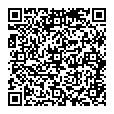 Площадка реструктуризации долга
Выработка мер и решений, создание благоприятных условий для реструктуризации задолженности и недопущения банкротства
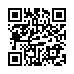 напишите в Сервис 360°
Механизм обратной связи Сервис 360°
Инструмент решения системных и частных проблем бизнеса, агрегирования обратной связи
9
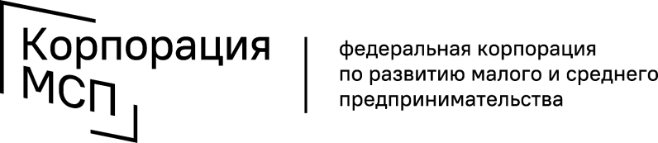 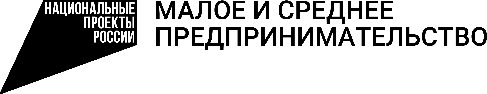 Квота по закупкам  у субъектов МСП
Закупки крупнейших заказчиков у субъектов МСП
распространена на всех заказчиков по Закону №223-ФЗ
20%
25%
закупки по «прямым» торгам
годовой объем закупок у субъектов МСП
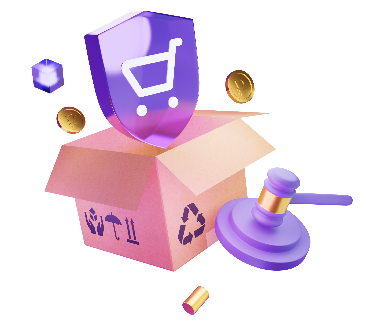 Корпорация МСП контролирует соблюдение квоты закупок крупнейших заказчиков (> 12 тыс.) у малого и среднего бизнеса
Льготные условия участия
не более 20
не более 7
Содействие бизнесу
дней – предельный срок заключения договора
рабочих дней – 
максимальный срок оплаты
Поиск закупок 
Презентация продукции субъектов МСП заказчикам
Проведение обучающих семинаров по участию в закупках
 Урегулирование вопросов неоплаты
2%
5%
рынки сбыта
от начальной цены договора – предельный размер обеспечения заявки
от начальной цены договора – предельный размер обеспечения исполнения договора
10
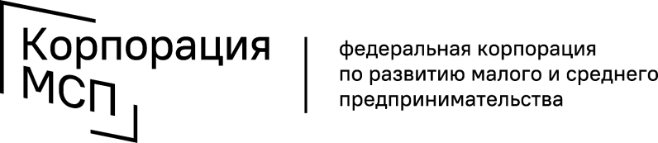 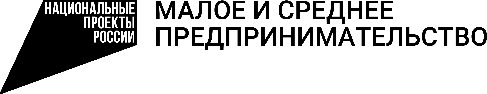 77
Витрина закупок
источников информации о закупках малого объема
включая закупки малого объема
все
федеральные и региональные заказчики, осуществляющие закупки по 223-ФЗ
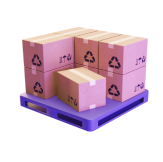 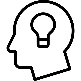 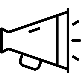 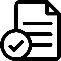 витрина закупок малого объема
персонализированный подбор закупок крупнейших заказчиков
подписка на закупки по различным категориям
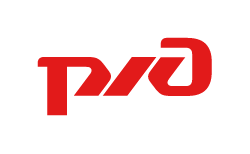 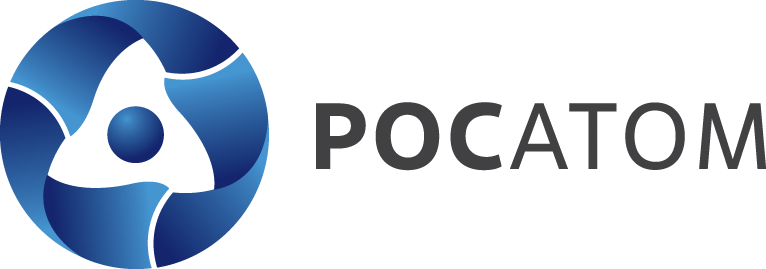 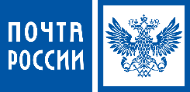 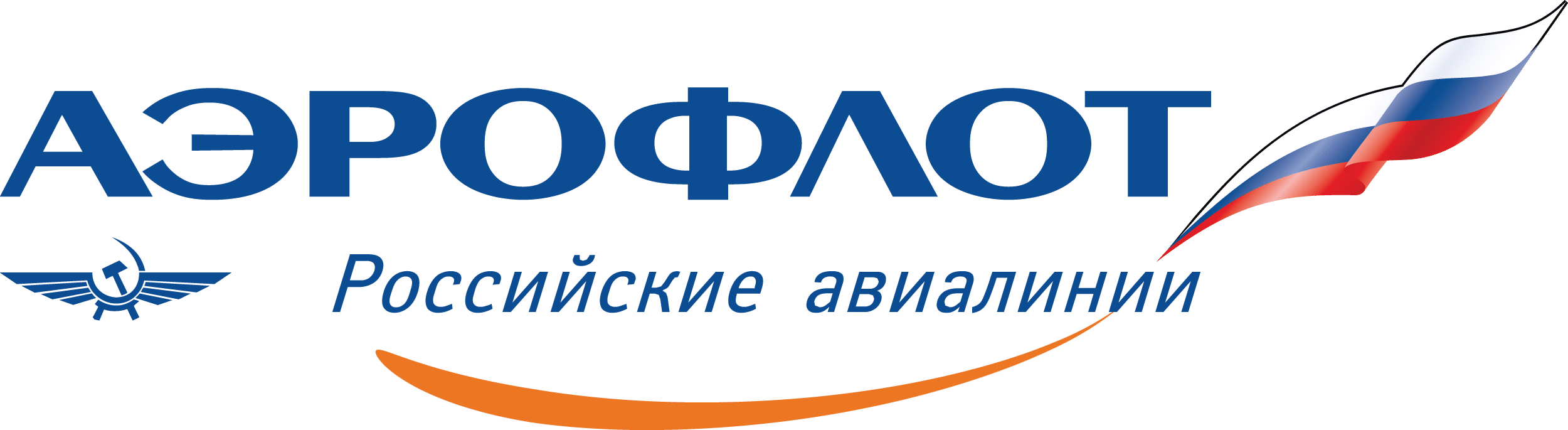 рынки сбыта
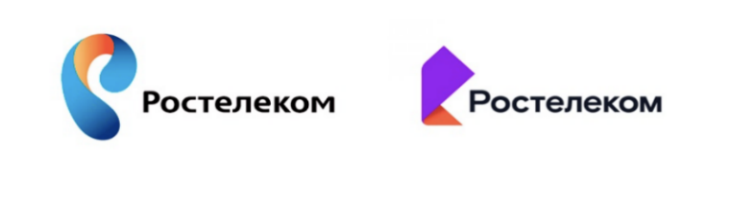 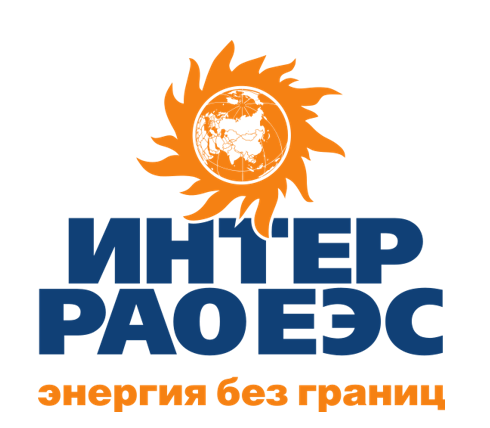 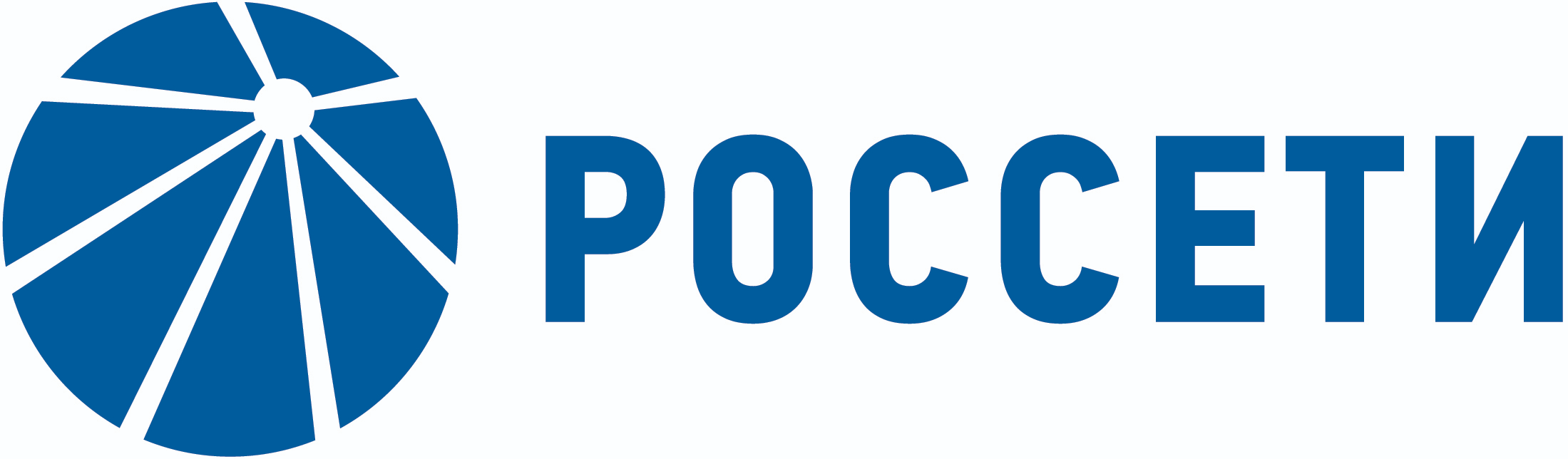 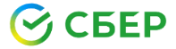 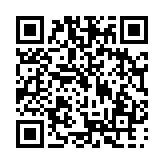 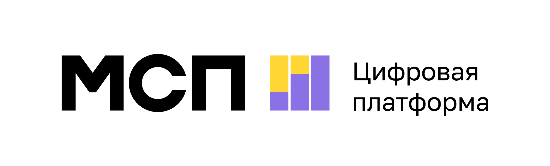 получить на
11
в рамках 223-ФЗ
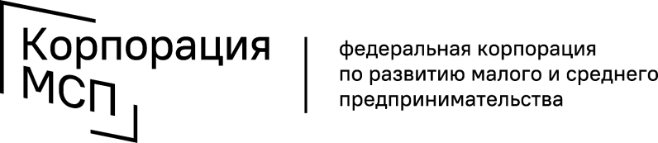 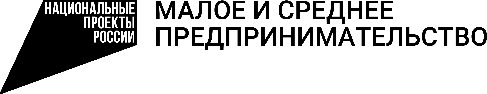 Программа «выращивания» поставщиков
Офсетные договоры
по поручению Президента РФ на ПМЭФ-2022
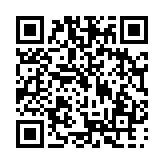 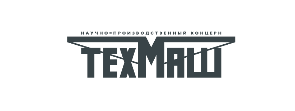 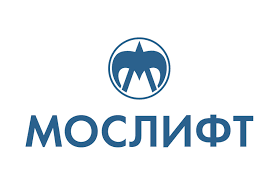 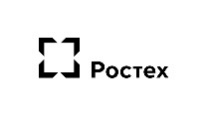 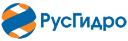 Договор на поставку товара, оказание услуги со встречными инвестиционными обязательствами
Программа поддержки поставщиков в целях их потенциального участия в закупках под потребности заказчиков
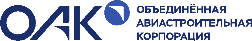 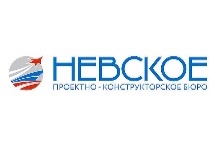 эффекты
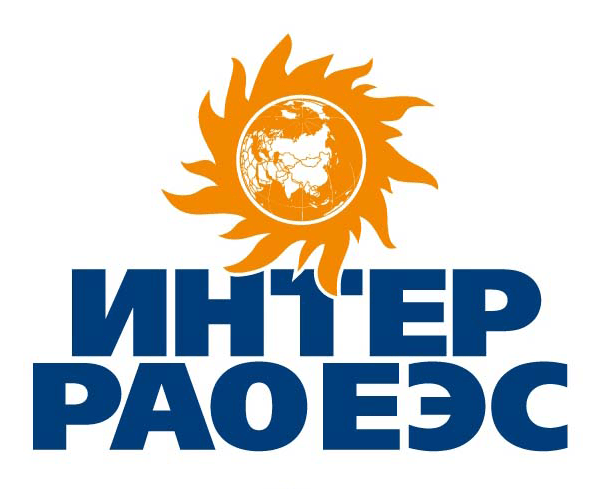 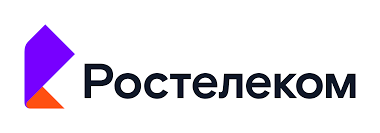 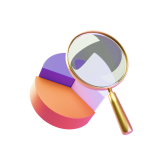 для малого бизнеса
рост и новый рынок сбыта
для заказчика
получение продукции нужного качества в необходимом объеме
для региона
создание нового отечественного производства и рабочих мест
4
программы
20
заказчиков рассматривают возможность
утверждены
утверждения программ
>19,9 тыс.
номенклатурных позиций, представленных заказчиками, по которым могут реализовываться программы «выращивания»
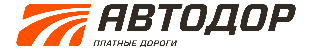 поставщик-инвесторООО «СОРБ ИНЖИНИРИНГ»
заказчикООО «Автодор — Платные Дороги»
заключен первый офсетный договор
статус
29.12.2022
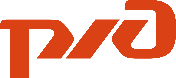 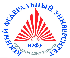 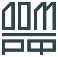 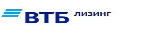 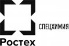 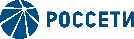 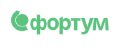 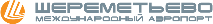 рынки сбыта
100 тыс. транспортеров
объемзакупки
общая стоимость
120,3 млн руб.
10 тыс. держателей
не менее 50 млн руб.
срок поставки
размер инвестиций
2023-2025 гг.
подать заявку на
12
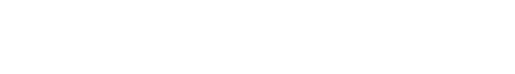 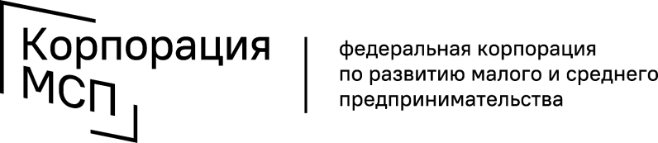 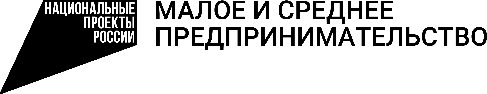 Продукция МСП на полках крупнейших ритейлеров
Стать поставщиком торговых сетей
>700
>210
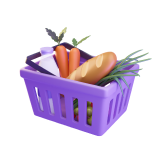 Узнайте потребности федеральных торговых сетей, оптово-распределительных центров, переработчиков сельхозпродукции и других компаний в продовольственных товарах — и предложите свою продукцию. Персональный менеджер поможет вам в общении с заказчиками
1
2
предпринимателей обратились за поддержкой
предпринимателей уже реализуют свою продукцию
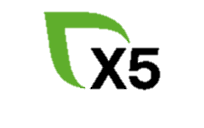 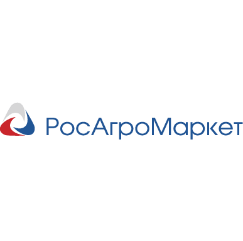 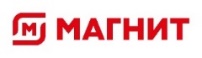 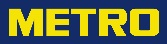 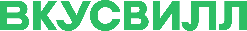 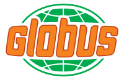 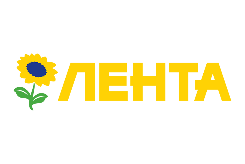 Реестр поставщиков продуктов питания
660
отобранных поставщиков продуктов питания и продукции фермеров
рынки сбыта
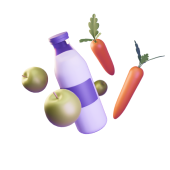 Заявите о себе в проверенной базе поставщиков продуктов питания сегмента МСП, заинтересуйте ритейлеров и крупные компании или найдите надежного поставщика продукции. Сервис бесплатный, данные реестра проходят проверку Корпорации МСП
Возможность найти поставщика продуктов питания для своего магазина, гостиницы, ресторана и др.
Возможность заявить о себе и найти новых покупателей
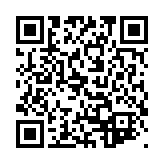 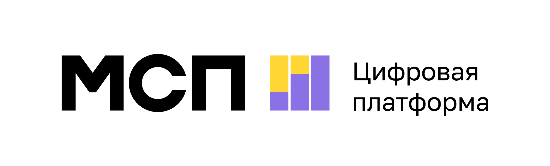 получить на
13
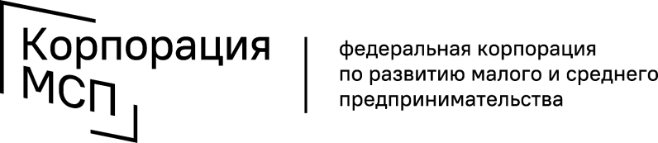 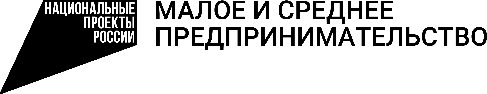 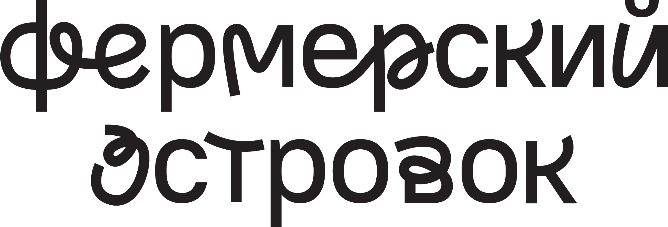 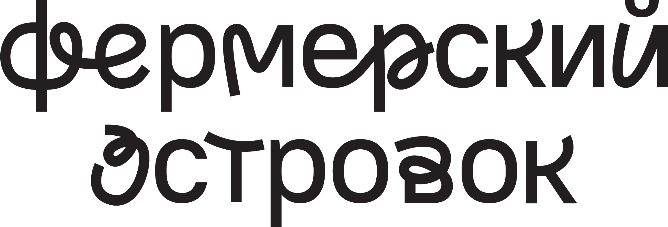 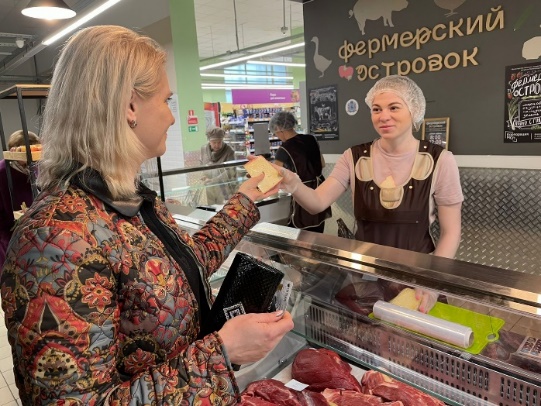 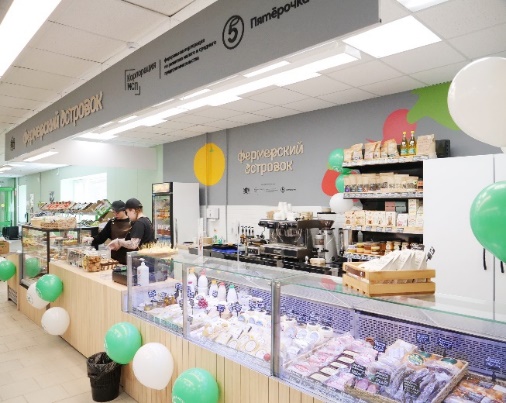 31
8
уже работают в Республиках Башкортостан, Татарстан, Крым, Калмыкия Удмуртской и Чувашской Республиках, Новосибирской, Омской, Ивановской, Нижегородской, Кировской, Ярославской, Владимирской, Ростовской, Курганской, Волгоградской и Смоленской областях, Краснодарском крае, и ХМАО
откроются в ближайшее время
ЯНАО, ХМАО, Ростовская и Омская  области, Алтайский край, Республики Татарстан и Бурятия
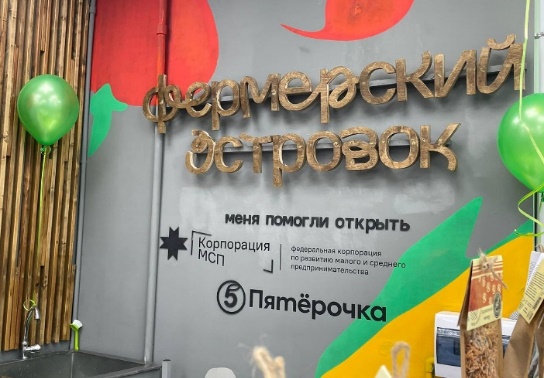 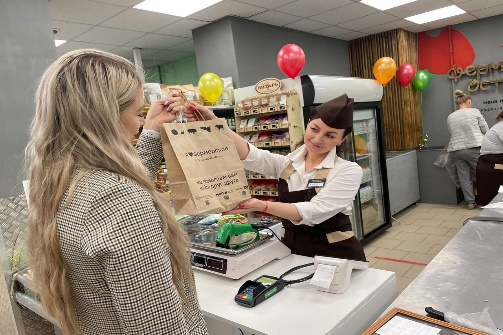 «Проходимые» локации с достаточным уровнем среднего чека
Специальные условия аренды
Кредитование в МСП Банке по льготной ставке без залога на 3 года на оборудование и оборотные средства 
Дизайнерское решение для сокращения расходов на застройку
«магазин в магазине» площадью 20-30 кв.м
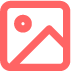 Проект позволяет стать оператором торговых объектов, действующих по модели «shop-in-shop» в магазинах федеральных торговых сетей, а также в отдельно расположенных локациях, или стать поставщиком фермерской продукции в «Фермерские островки»
островок объединяет в среднем 10-25 фермеров
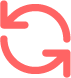 рынки сбыта
партнеры – торговая сеть «Пятерочка», «Перекресток»
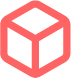 сельхозтоваропроизводителей являются поставщиками «Фермерских островков»
>284
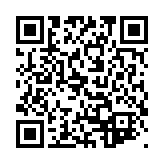 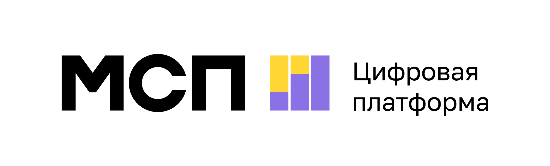 до 45 тыс руб.
получить на
средняя выручка в сутки
14
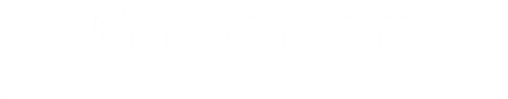 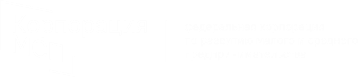 Спрос
промышленным компаниям
>60
крупных производств и торговых компаний из России ищут МСП-поставщиков непродовольственных товаров и промышленной продукции, в том числе для импортозамещения
Стать поставщиком ритейлерови производителей
>30 зарубежных компании присоединились к сервису
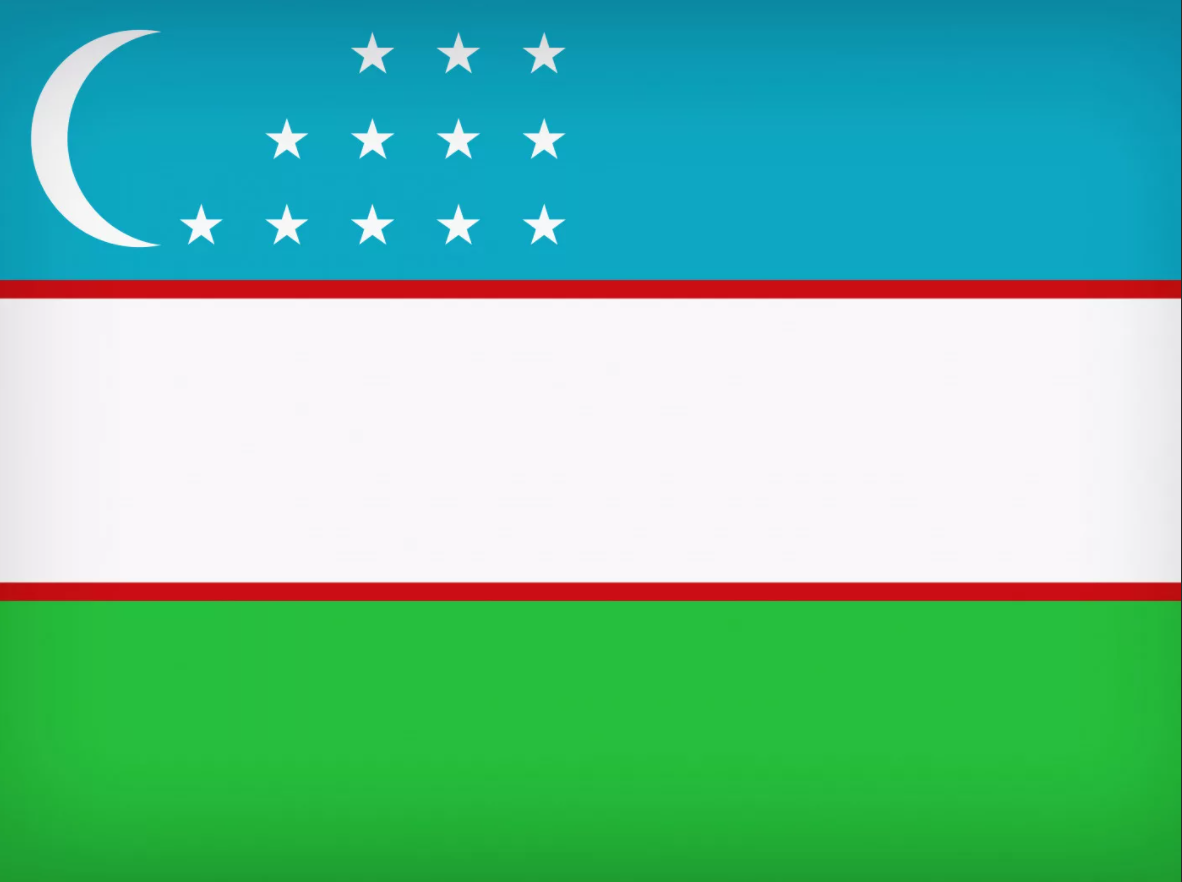 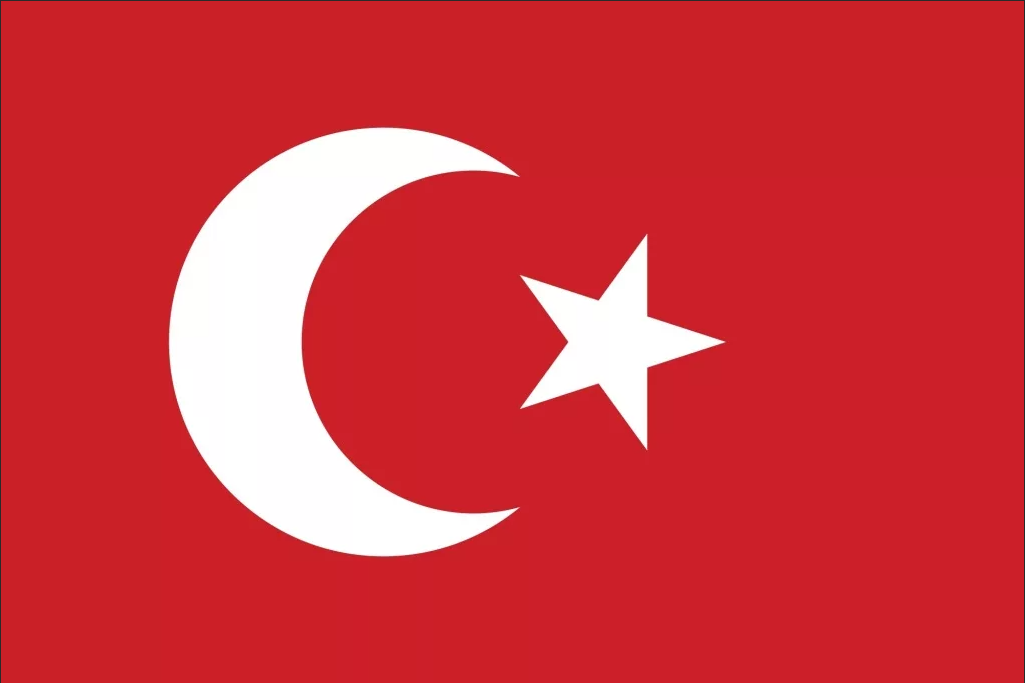 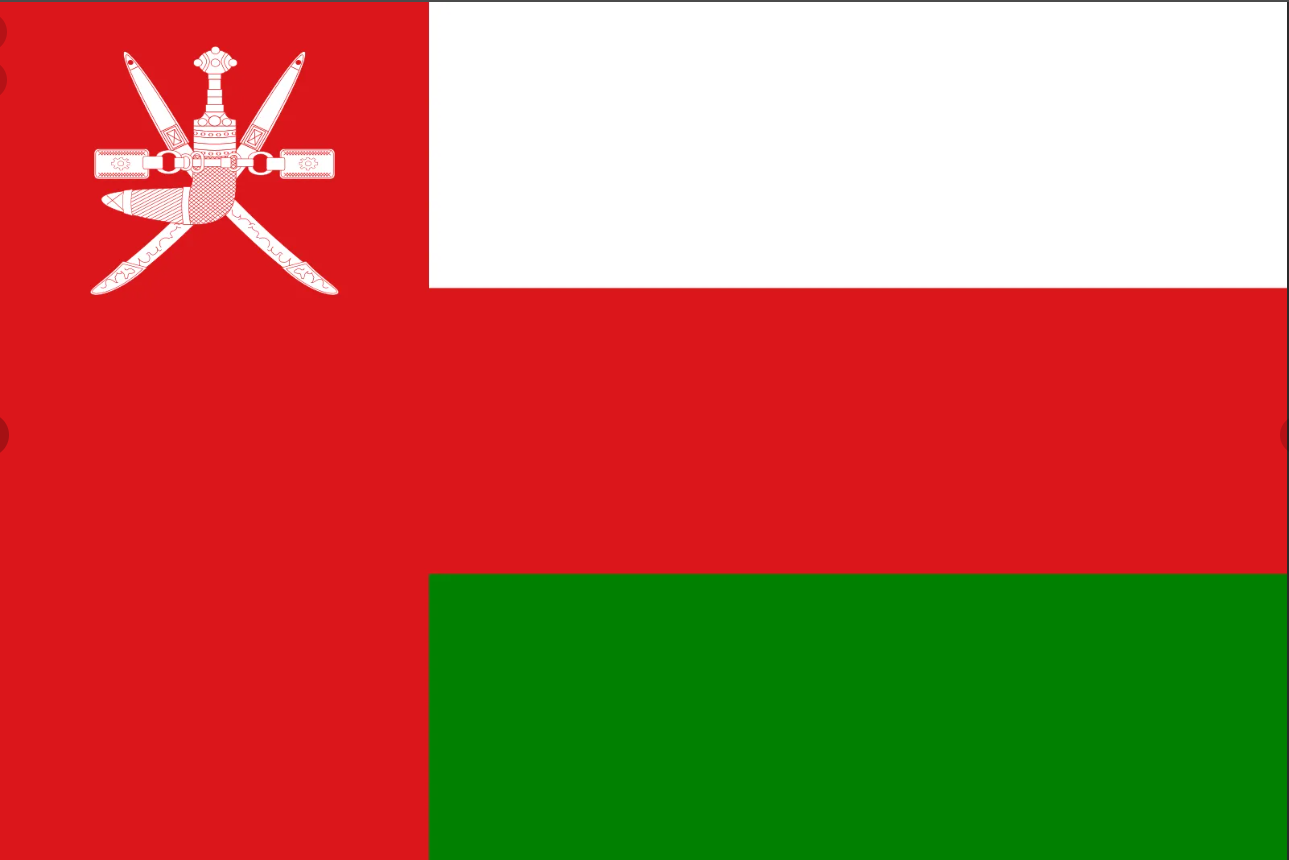 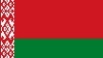 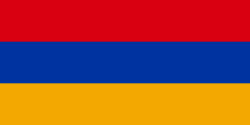 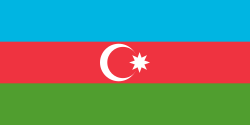 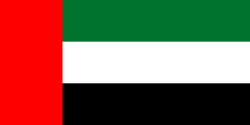 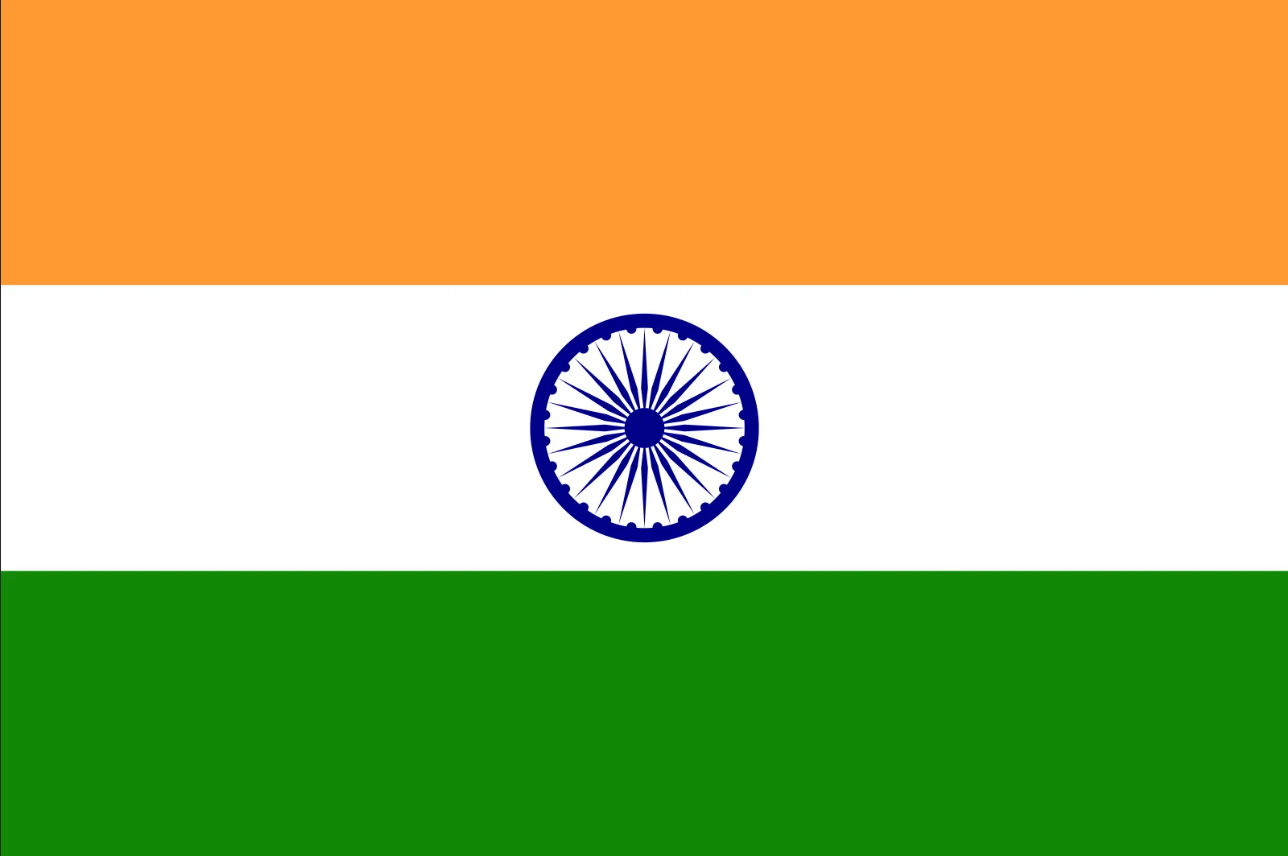 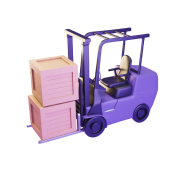 >5 300
Узнайте потребности торговых сетей в непродовольственных товарах и крупнейших производителей в сырье и комплектующих и предложите им свою продукцию. Персональный менеджер поможет вам в общении с заказчиками
номенклатурных позиций, по которым требуются российские поставщики
Предложение
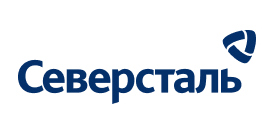 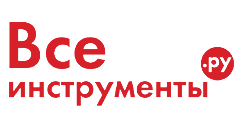 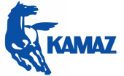 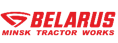 >24 000
верифицированных МСП-производителей
Реестр промышленных компаний
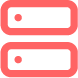 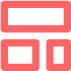 рынки сбыта
Возможность найти поставщика сырья, комплектующих, оборудования, инструментов и др. для своего бизнеса
Возможность заявить о себе и найти новых покупателей
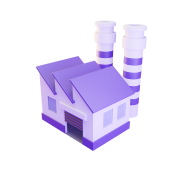 Заявите о себе в проверенной базе промышленных компаний МСП или найдите в ней партнеров для выпуска продукции. Сервис бесплатный, данные реестра проходят проверку Корпорации МСП
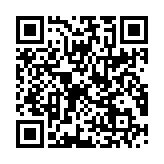 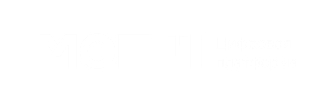 получить на
15
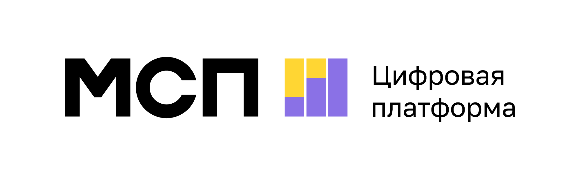 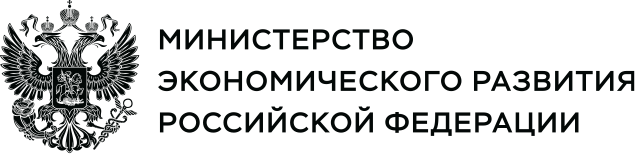 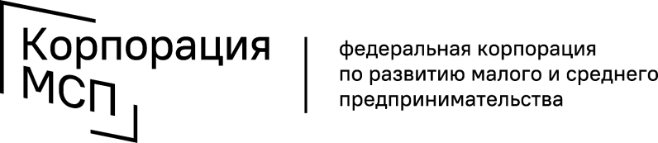 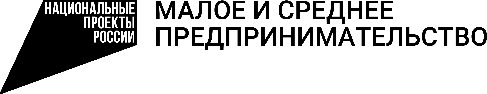 Цифровая платформа МСП.РФ
На платформе вы найдете:
Онлайн-доступ к федеральным и региональным мерам поддержки 
Государственные и бизнес-сервисы 
Программы обучения
Аналитику для предпринимателей
Государственная платформа поддержки предпринимателей, самозанятых и тех, кто планирует начать свой бизнес
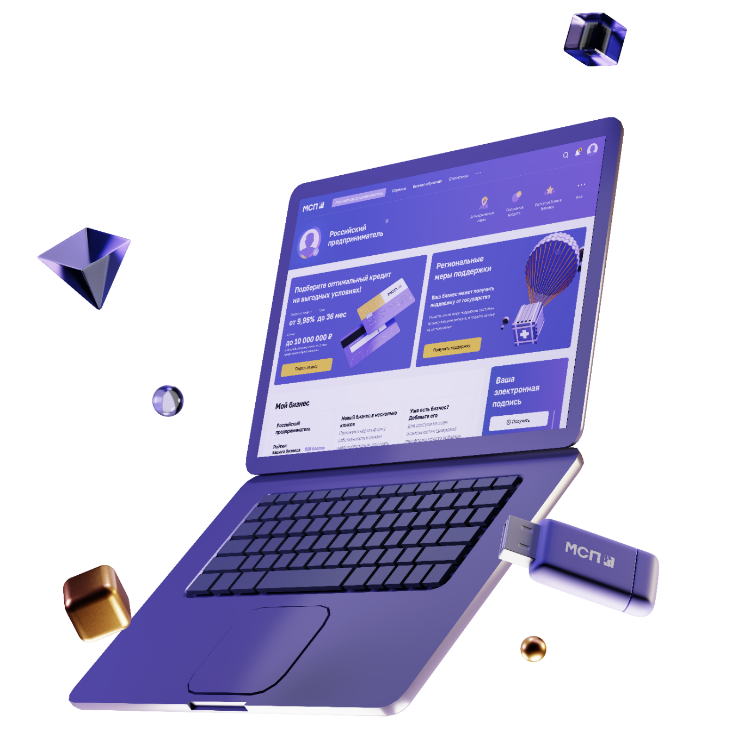 Платформа реализуется Корпорацией МСП совместно с Минэкономразвития России и бизнесом
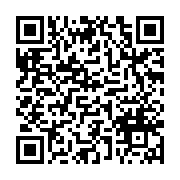 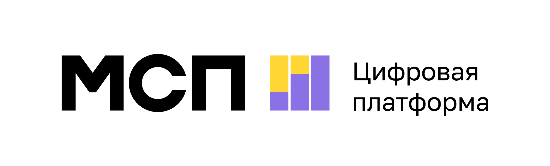 по состоянию на 13.02.2022
16
20+
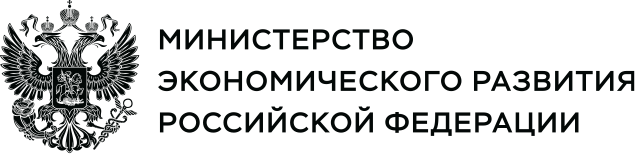 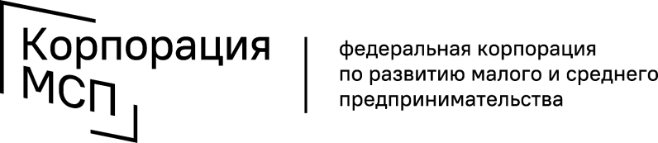 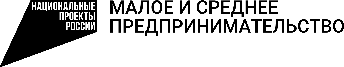 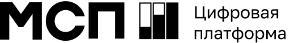 онлайн-сервисов
Информация
Финансовые сервисы
Личный кабинет
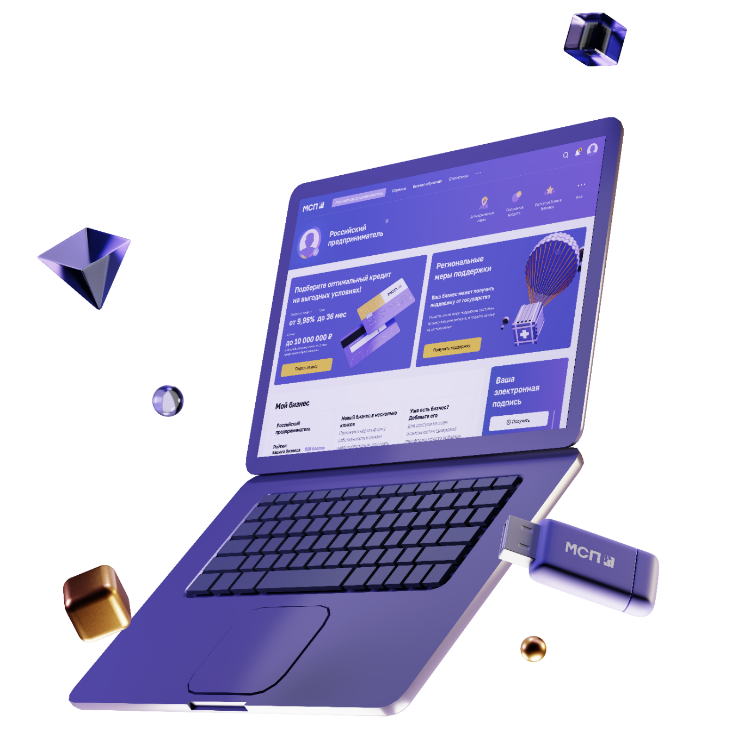 законодательный дайджест
получение
кредита онлайн
цифровой профиль
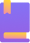 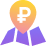 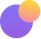 расчет рейтинга бизнеса
новости
льготный лизинг оборудования
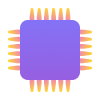 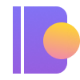 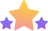 статистика 
для бизнеса
уведомления от госорганов
льготное кредитование инновационных компаний
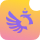 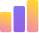 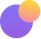 самозанятым: старт,развитие,поддержка
календарь предпринимателя
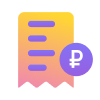 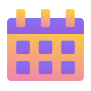 центр поддержки инвестиционного кредитования
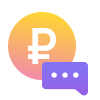 Меры поддержки
региональные меры поддержки
государственные
меры поддержки
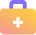 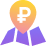 Инструменты для бизнеса
ваши помощники
начни свое дело
Продвижение и сбыт
регистрация бизнеса онлайн
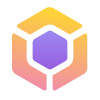 производственная кооперация и сбыт
бизнес-обучение
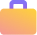 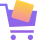 Цифровая платформа МСП.РФ
выбор организационно-
правовой формы
конструктор документов
доступ к закупкам крупных госкомпаний
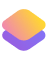 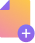 проверка контрагента
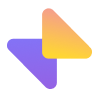 выбор налогового режима
запуск рекламы с Яндекс Бизнесом
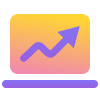 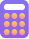 получение электронной 
подписи
сервис 360° — подать жалобу
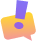 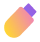 17
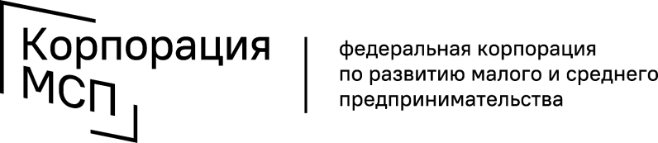 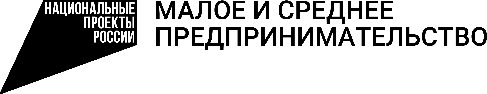 Больше 
для бизнеса
ТГ-канал Александра Исаевича
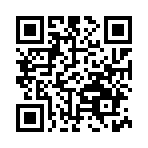 ТГ-канал Корпорации МСП
8 800 100 11 00
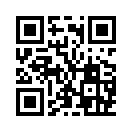 www.corpmsp.ru